10/01/2017
Decomposition of propylene carbonate during initial charge-discharge cycles in sodium ion battery: A density functional theory study
CREST Work Shop
Uppula Purushotham
1
Background of Present Research
Slide from previous work shop
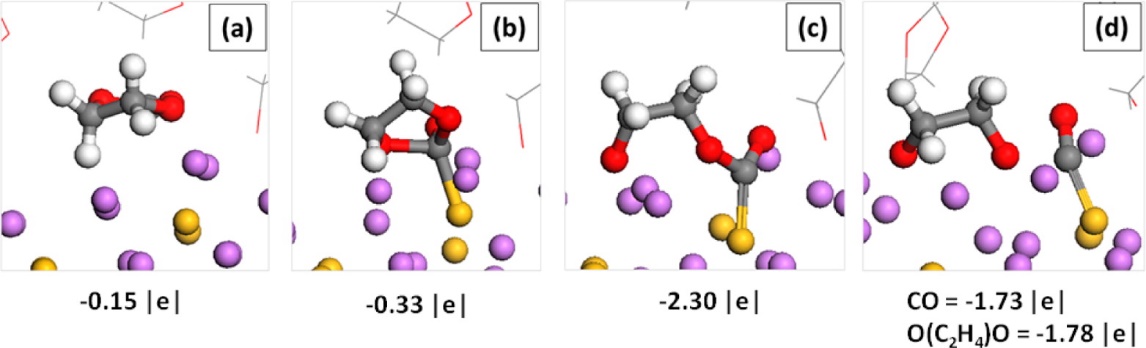 Fig. Reduction mechanisms of ethylene carbonate on Si anodes of lithium-ion batteries
Recent theoretical studies found a strong dependence of the reduction mechanism of electrolyte on the degree of lithiation and the electrode. [1-2]
Thus, to understand the decomposition mechanism of electrolyte it is essential and inevitable to consider the ion concentration and electrolyte-electrode interactions.
In the present study we examine possible reduction pathways of propylene carbonate (PC) electrolyte using a cluster model with sodium ion in presence of graphene electrode.
1. Ma, Y.; Balbuena, P. B. J. Electrochem. Soc. 2014, 161, E3097.
2. Martinez de la Hoz, J. M.; Leung, K.; and Balbuena, P. B. ACS Appl. Mater. Interfaces, 2013, 5, 13457.
2
Possible Electrode Sodium Interactions
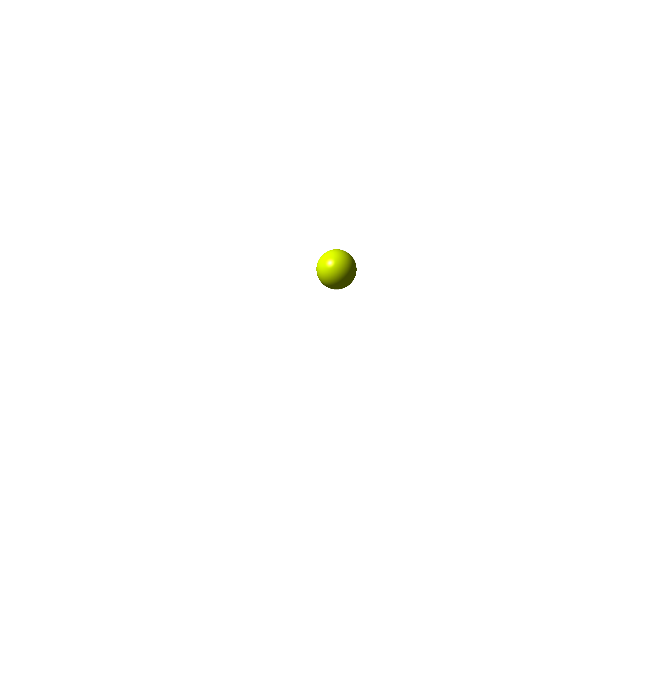 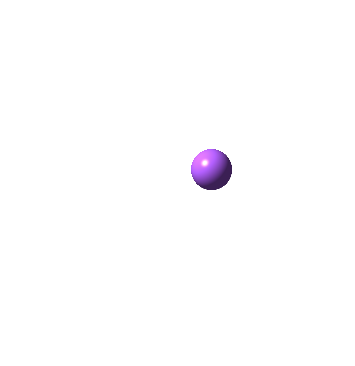 Na
Na+
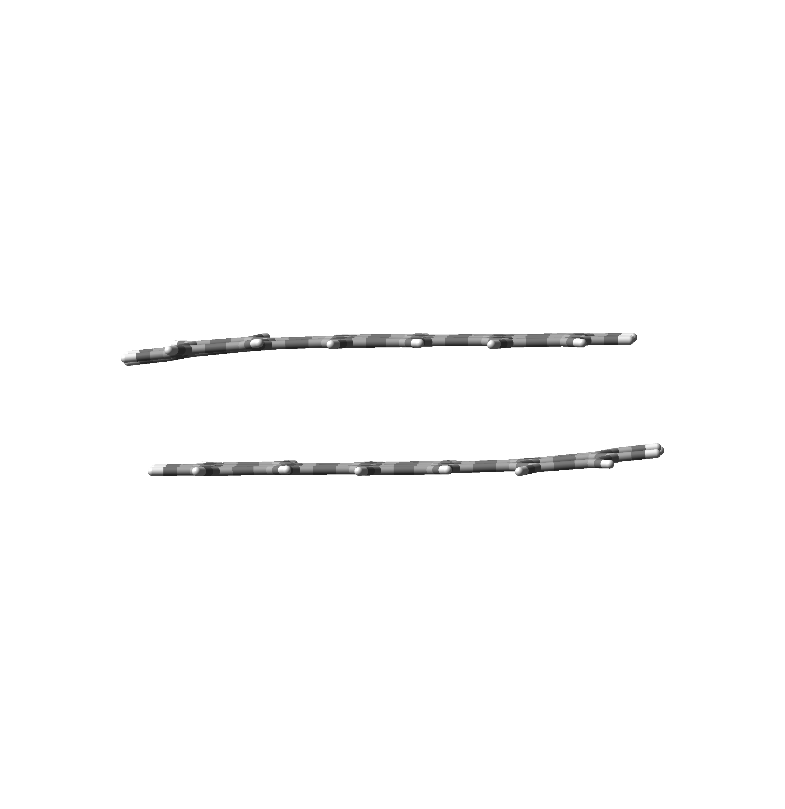 GNa2+2
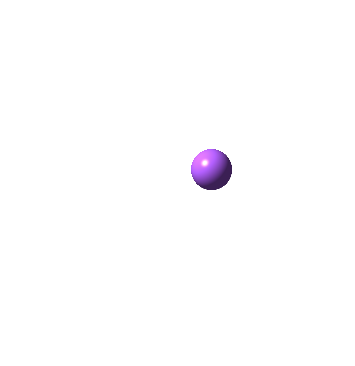 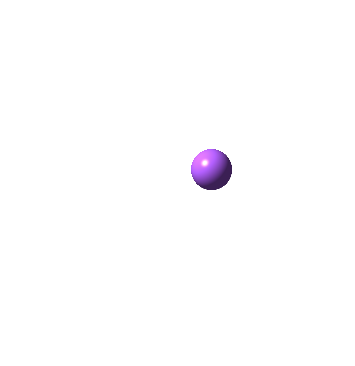 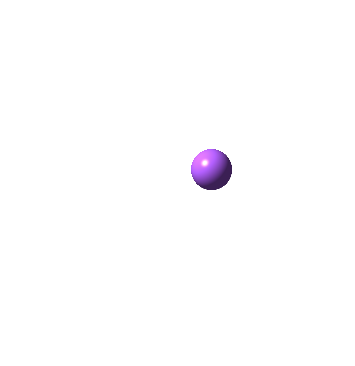 Na+
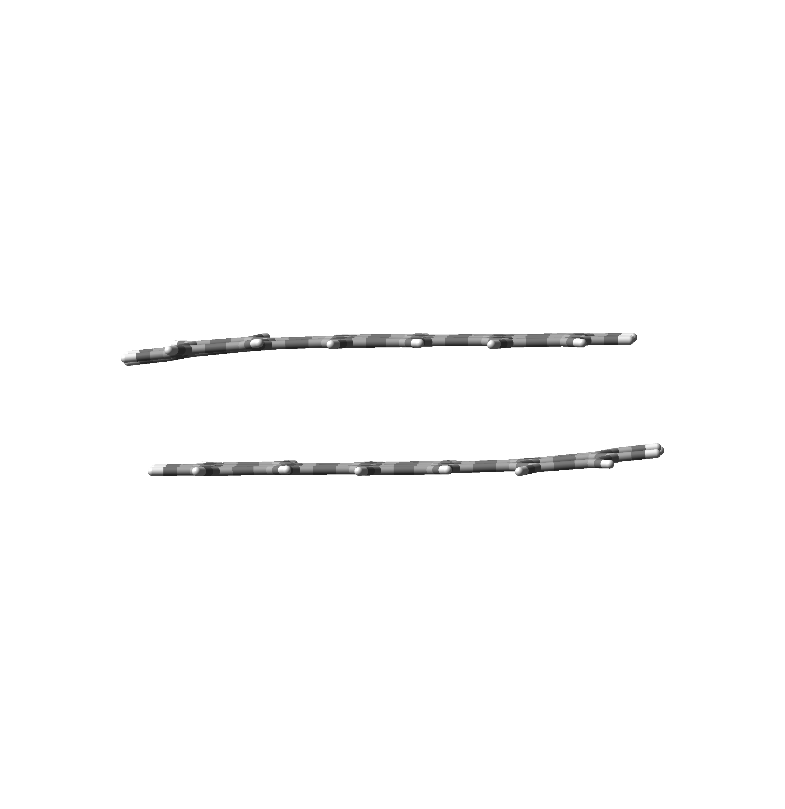 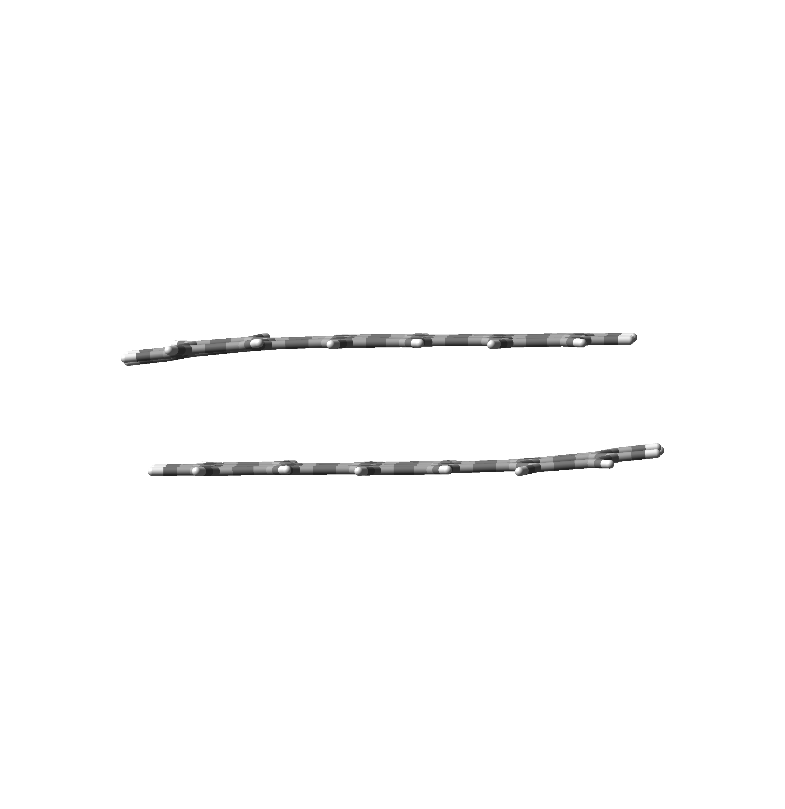 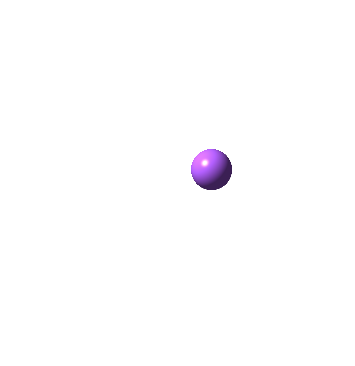 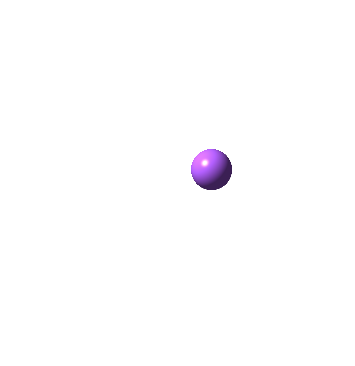 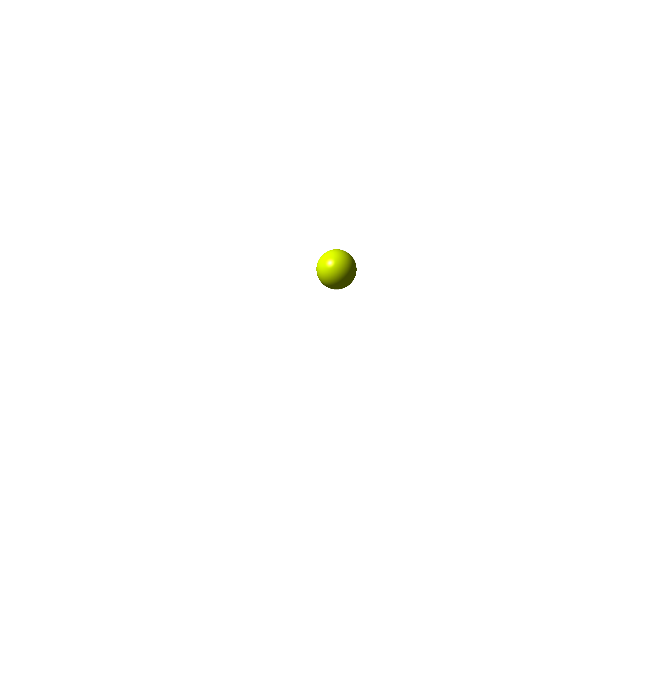 GNa+
GNa2+
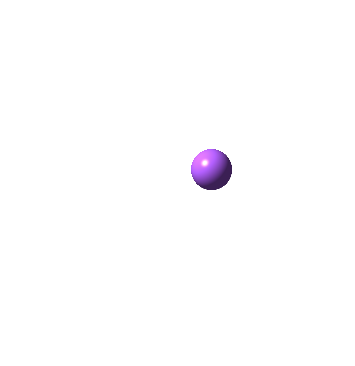 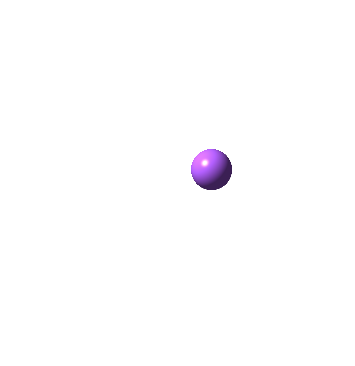 Na+
Na+
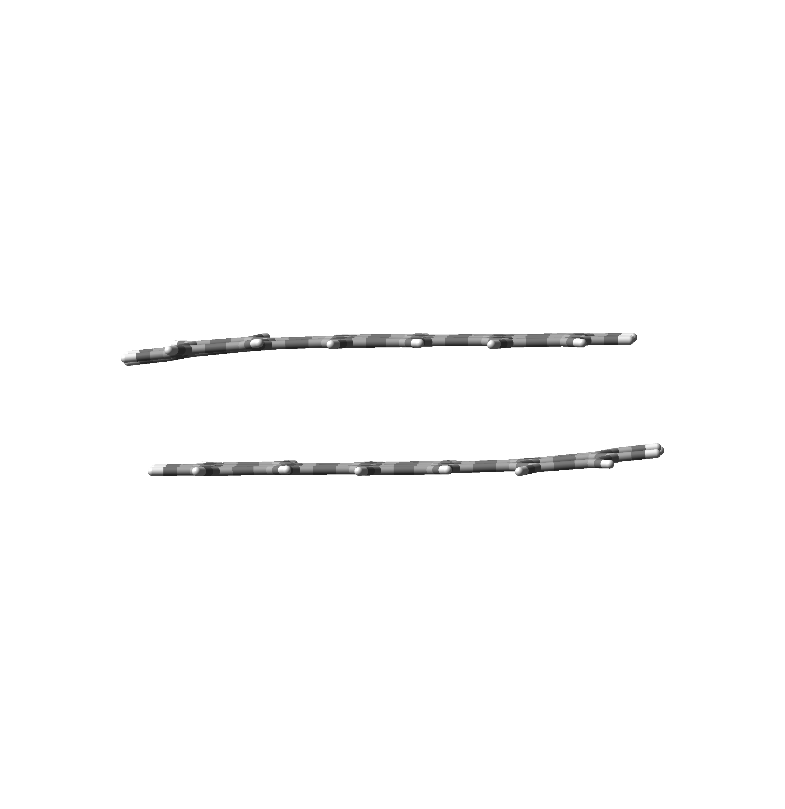 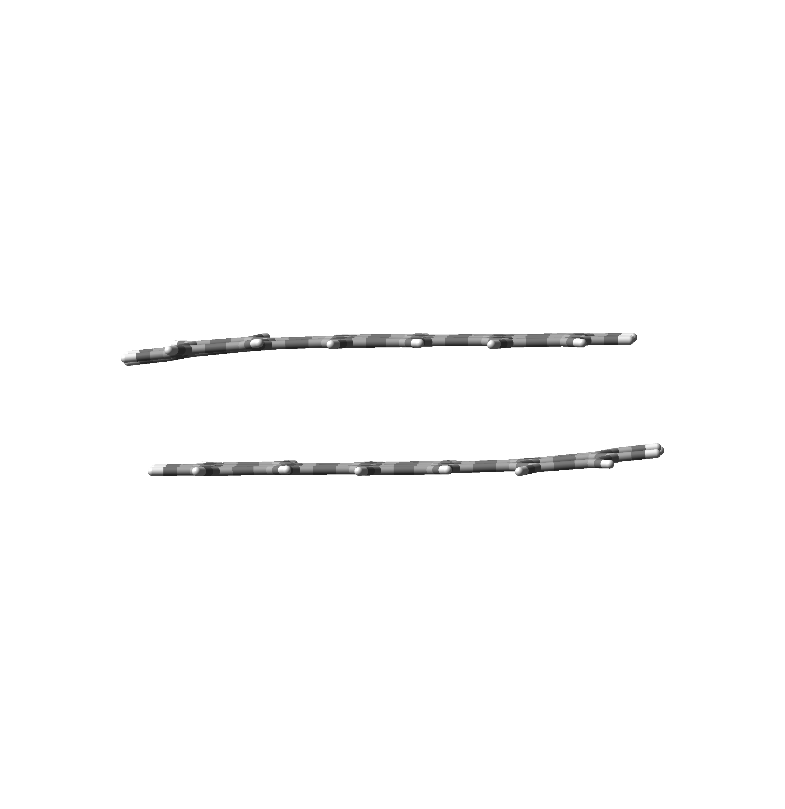 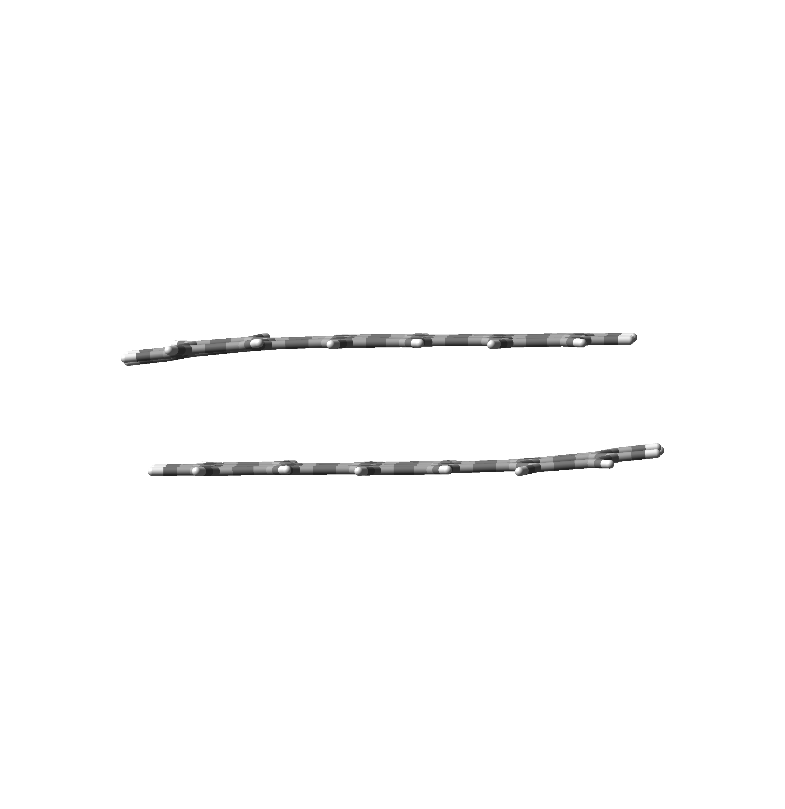 ē
GNa
Na+
GNa2
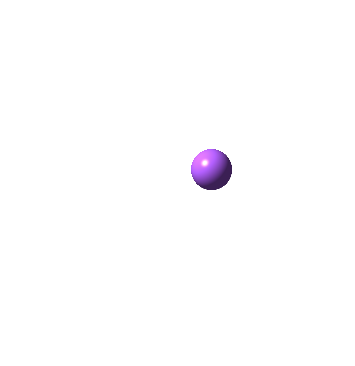 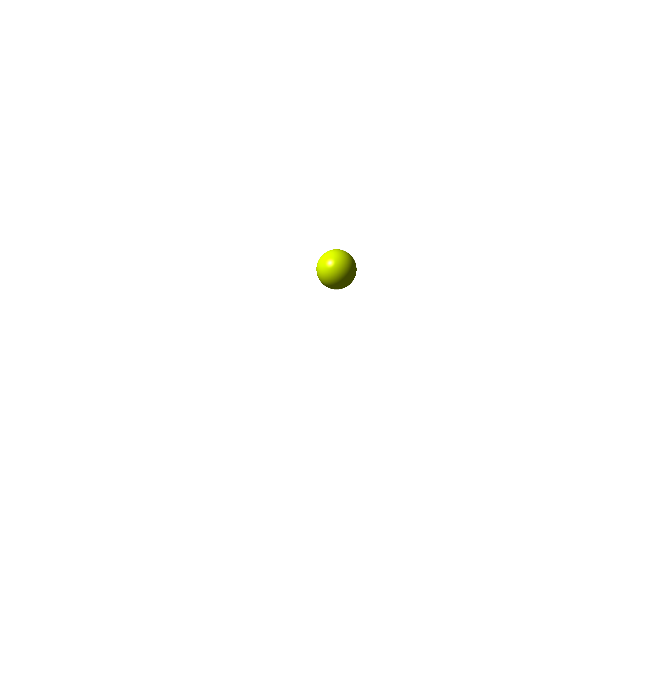 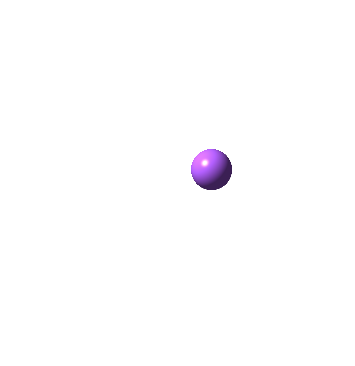 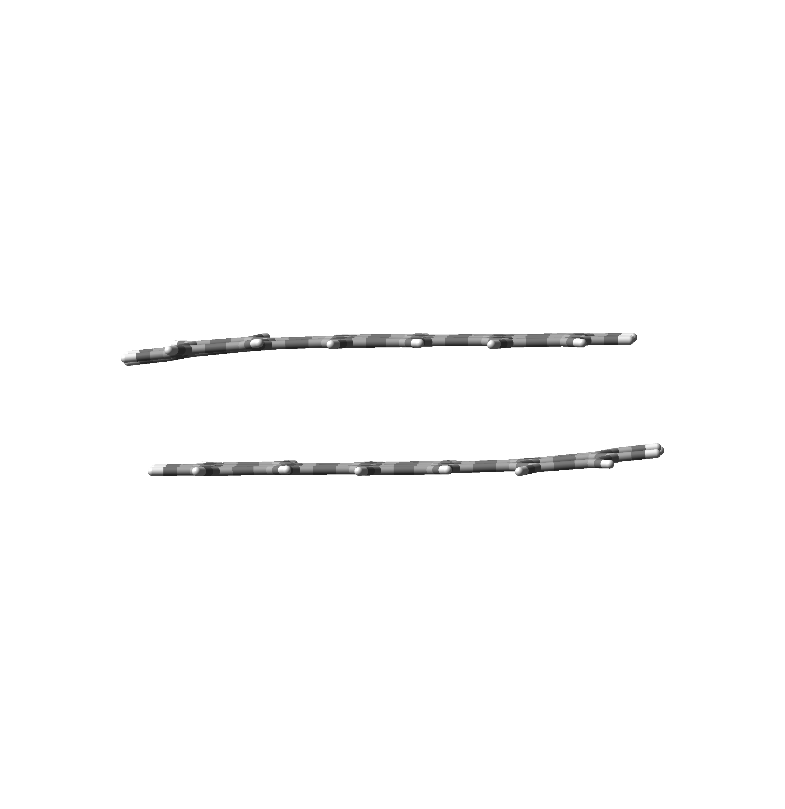 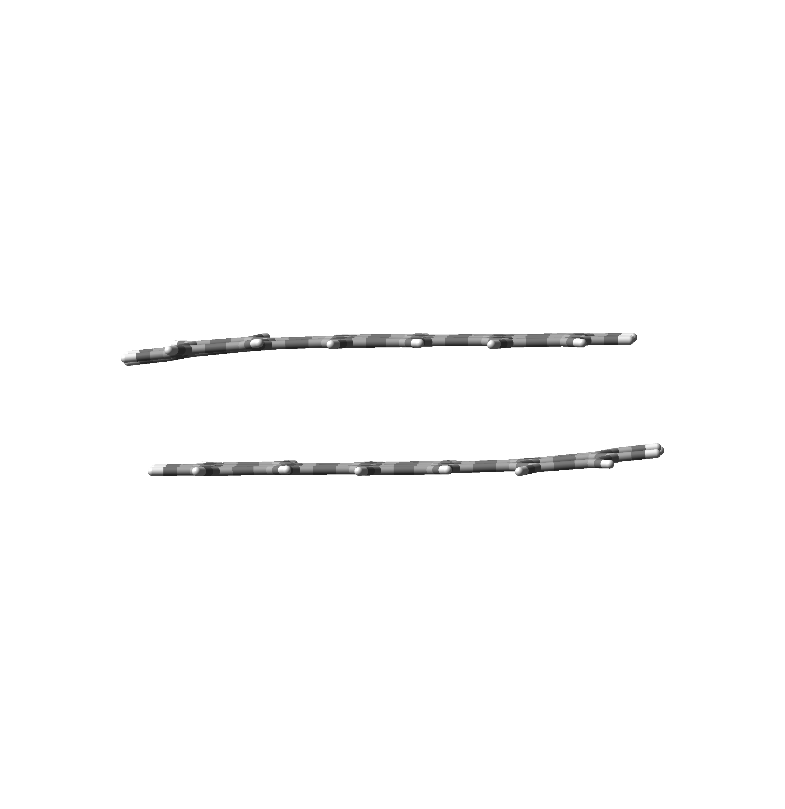 ē
ē
Na+
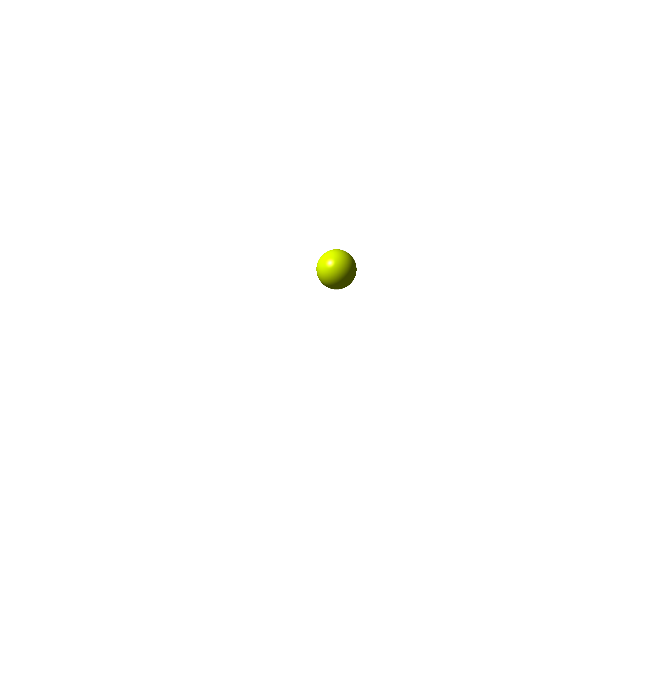 Stage 3
Electrode
Stage 1
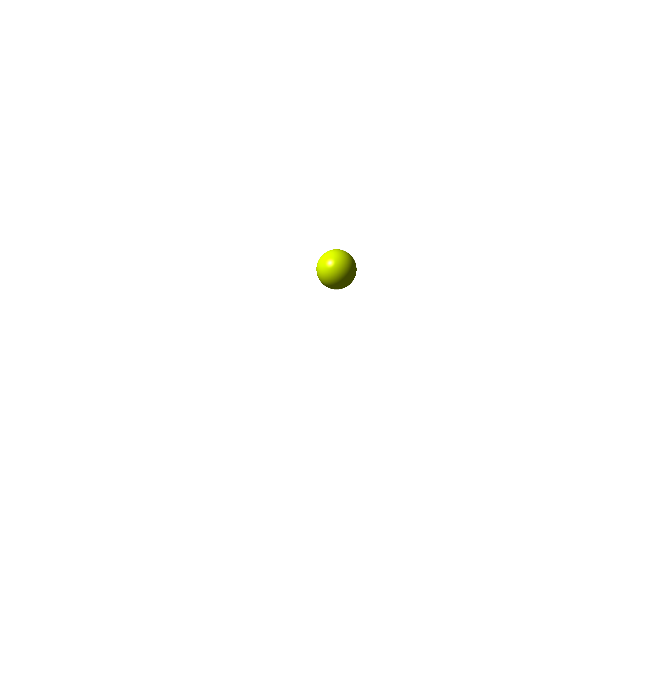 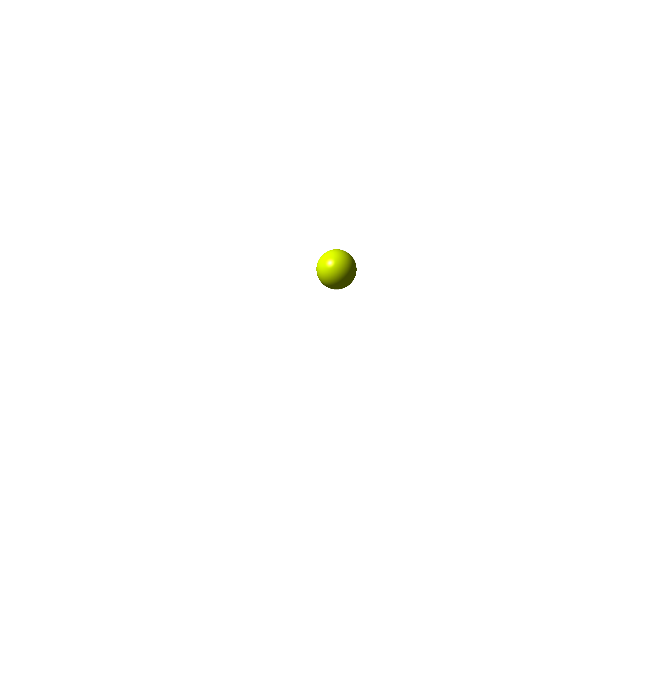 Stage 2
Stage 4
Fig. Possible electrode and sodium interactions during the initial charge-discharge cycles in sodium ion battery.
In real situation the electrode and sodium interact in different ways during the initial charging cycles as shown above. An important question is how PC reduction proceeds during the initial charging cycles. 
Thus, to understand the PC decomposition during the initial cycles we have considered the above different situations.
3
Nomenclature
Slide from previous work shop
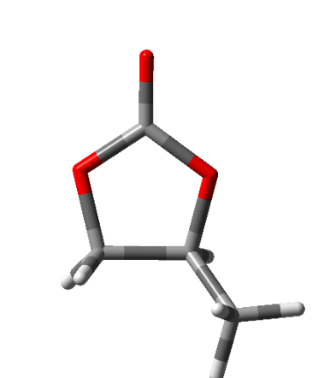 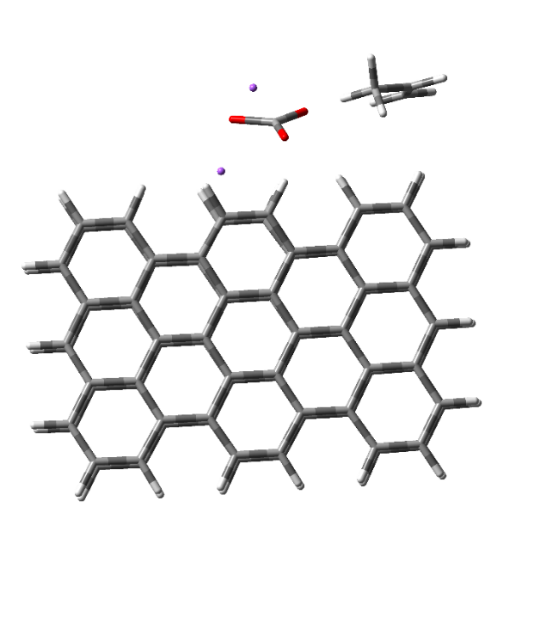 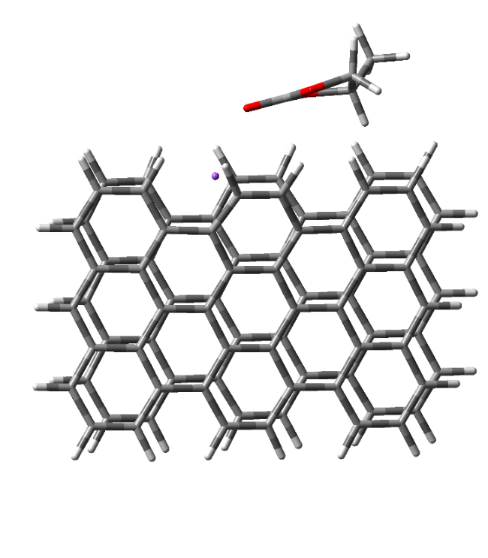 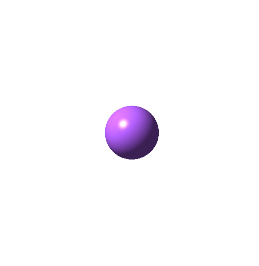 Propylene carbonate: PC
Sodium: Na+
Graphene: G
GNa+
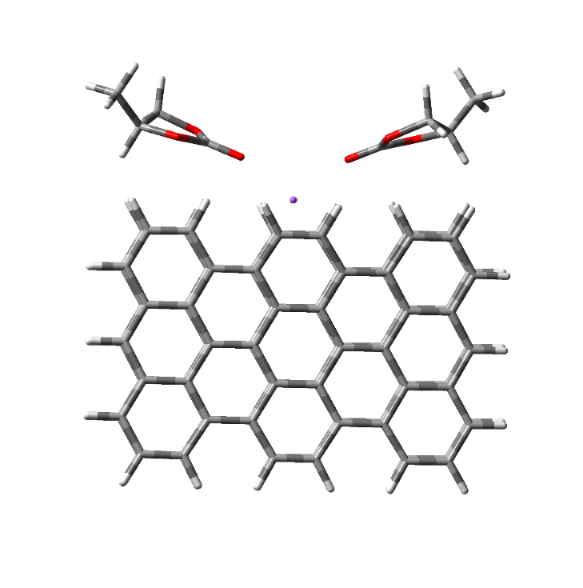 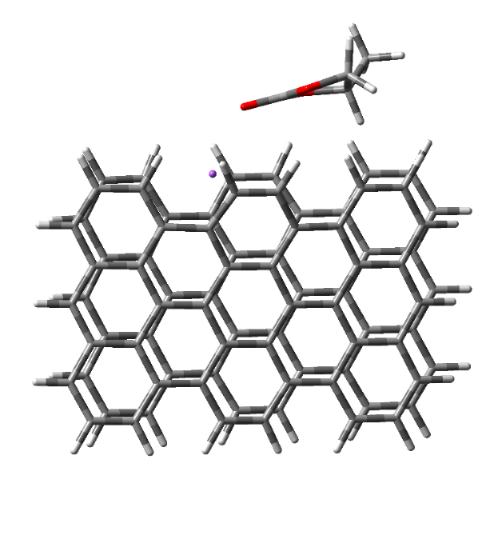 Na+
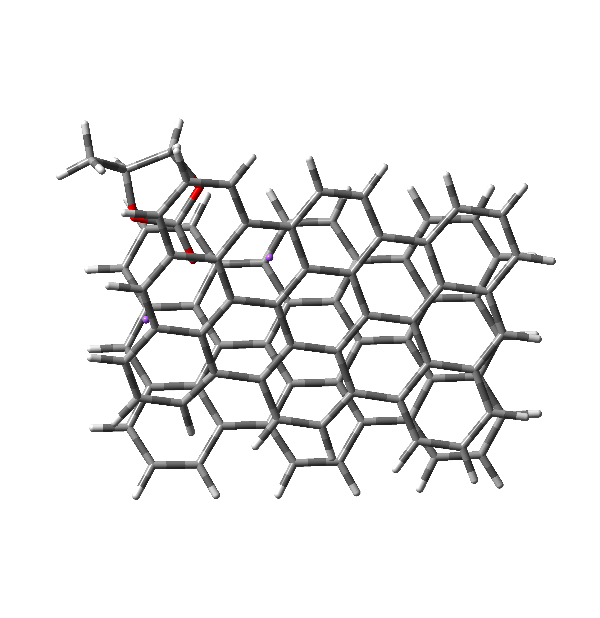 Na+
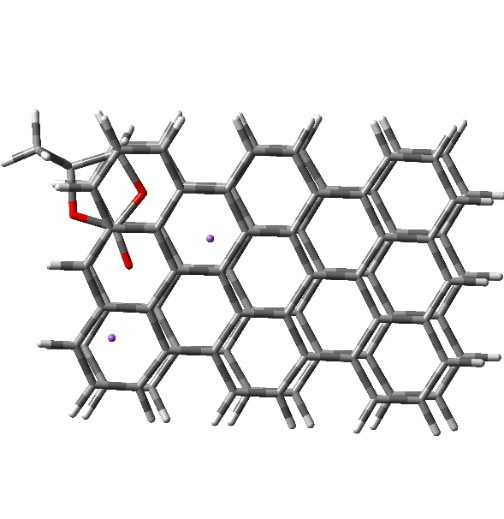 Na+
GPCNa2+2
GPCNa2+
GPC2Na+
GPCNa+
Na
4
Methodology
B3LYP-D3/6-31G(d) method provides reasonable Inter Layer Spacing (3.308 Å) of graphene dimer. 
Thus, all geometry optimizations and frequency analysis in this study was carried using the above method in G09 suite.
5
[3] S. Gao et al. Nanoscale, 2016, 8, 1451.         [4] Y. S. Meng et al. Energy Environ. Sci., 2009, 2, 589.
Cell Voltage
The calculated cell voltage is increased as the increase of Na+ ions concentration. 
In real situation the cell voltage is higher at the initial stage of charging process where the concentration of Na+ ions is higher. 
In later stages the Na+ ions reduced to Na and the cell voltage is decreased.
Thus, the present cell voltage results well correlated with the real situation in the secondary battery.
6
Activation Barriers of GPCNa+ Decomposition
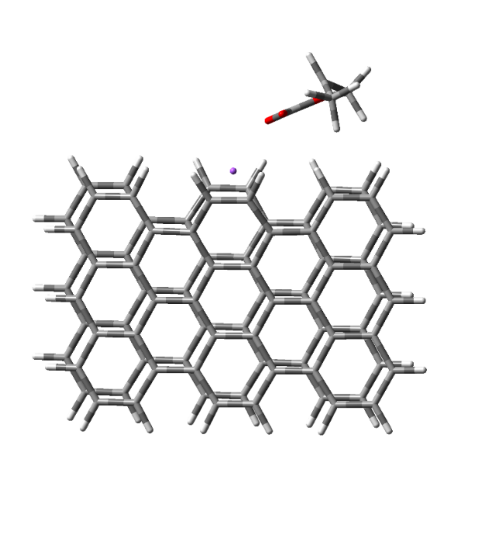 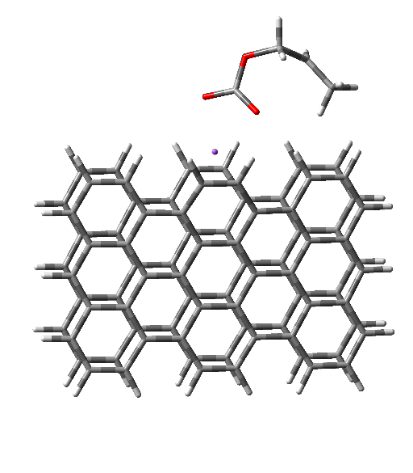 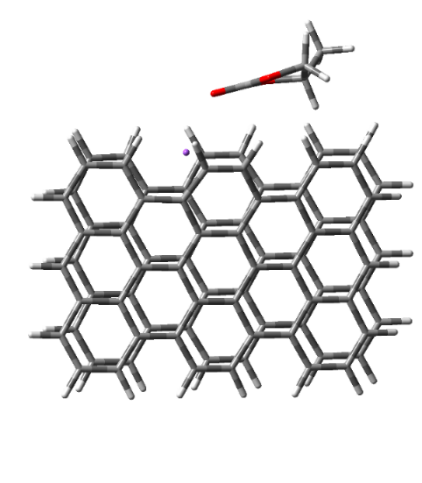 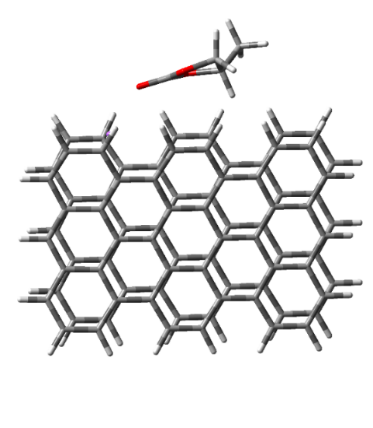 C4-O3
GPCNa-TS1 (RE = 22.740)
GPCNa-IN1 (RE = 13.211)
+ē
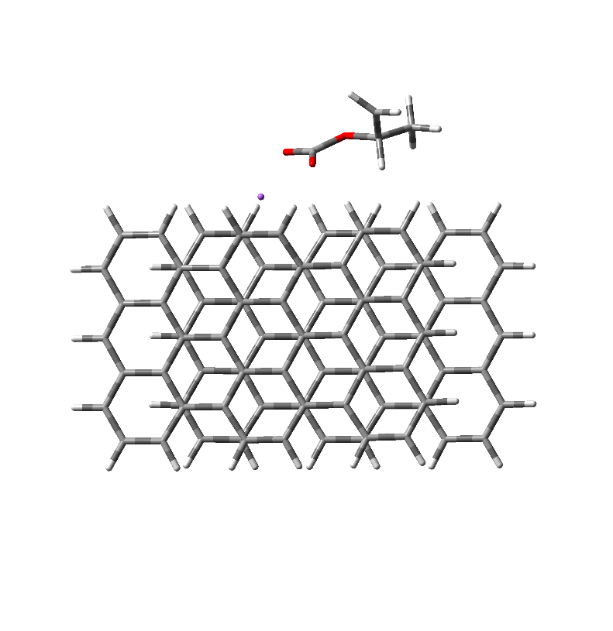 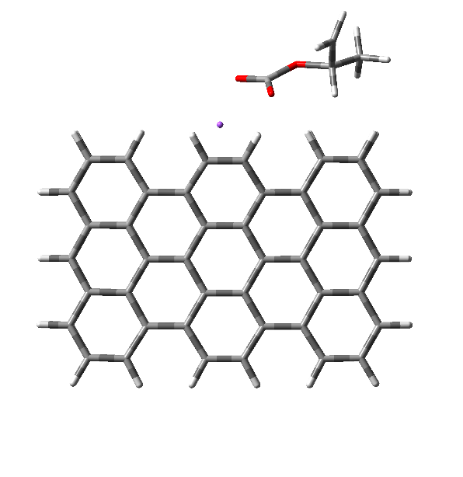 C5-O1
GPCNa (RE= 0.00)
GPCNa+
GPCNa-TS2 (RE = 16.005)
GPCNa-IN2 (RE = 15.107)
Fig. Calculated transition states and products of PC decomposition in GPCNa+ complex and their relative free energies (RE in kcal/mol) at B3LYP-D3/6-31G(d)  level of theory.
After one electron reduction, the C5-O1 bond cleavage is favorable with lower activation energy than in the C4-O3 bond cleavage. Where in absence of electrode the C4-O3 bond cleavage is favorable in PC decomposition. [5]
7
[5] U. Purushotham, N. Takenaka, M. Nagaoka, RSC Adv., 2016, 6, 65232.
Activation Barriers of GPCNa Decomposition
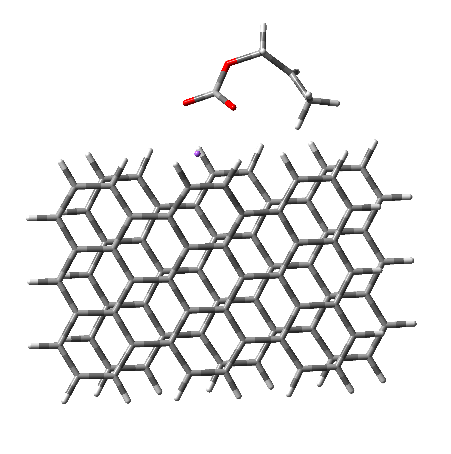 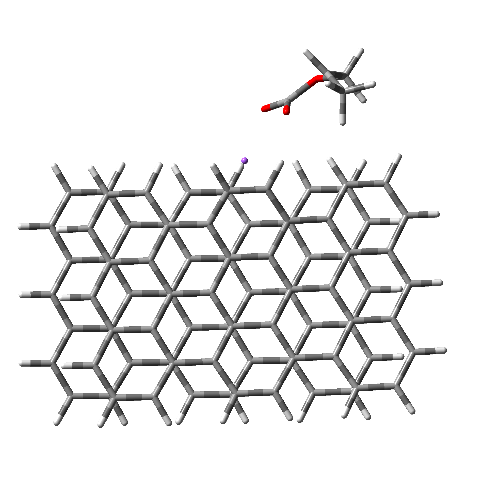 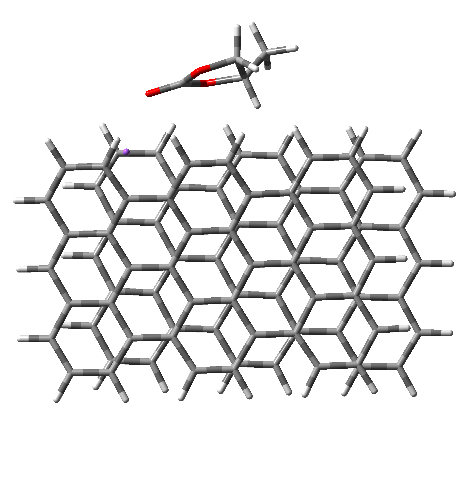 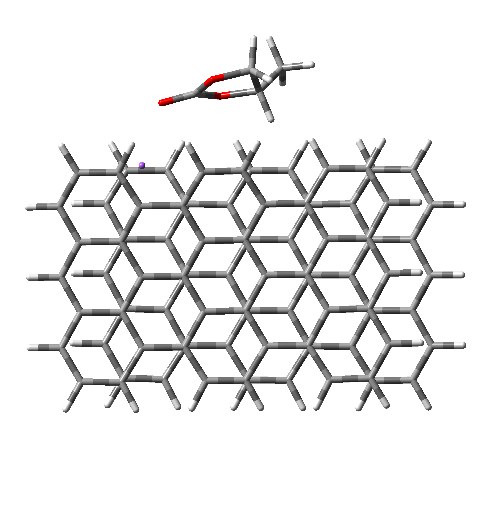 C4-O3
GPCNa- -TS1 (RE = 30.160)
GPCNa- -IN1 (RE = 27.077)
+ē
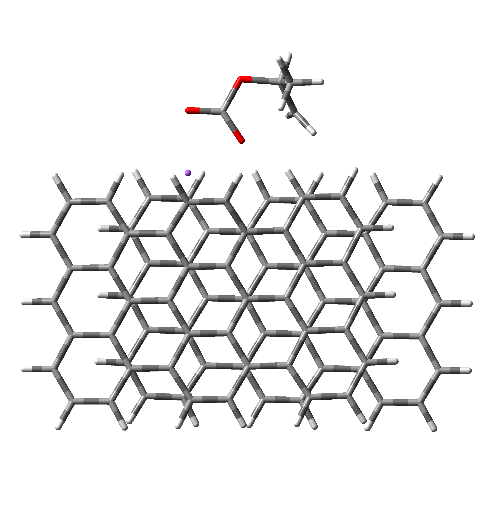 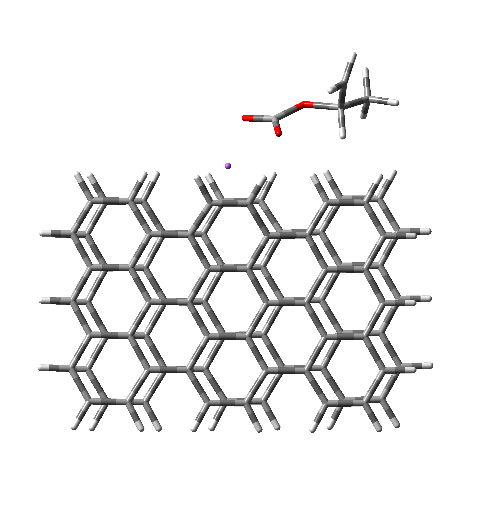 C5-O1
GPCNa
GPCNa- (RE= 0.00)
GPCNa- -TS2 (RE = 31.947)
GPCNa- -IN2 (RE = 34.266)
Fig. Calculated transition states and products of PC decomposition in GPCNa complex and their relative free energies (RE in kcal/mol) at B3LYP-D3/6-31G(d)  level of theory.
PC decomposition with neutral sodium (30.160 kcal/mol) is less favorable than PC decomposition with sodium ion (22.740 kcal/mol). 
The reason behind this difference is that GPCNa+ complex accepts an electron and form reduced complex easily in comparison to the  formation of reduced GPCNa complex.
8
Activation Barriers of GPCNa2+ Decomposition
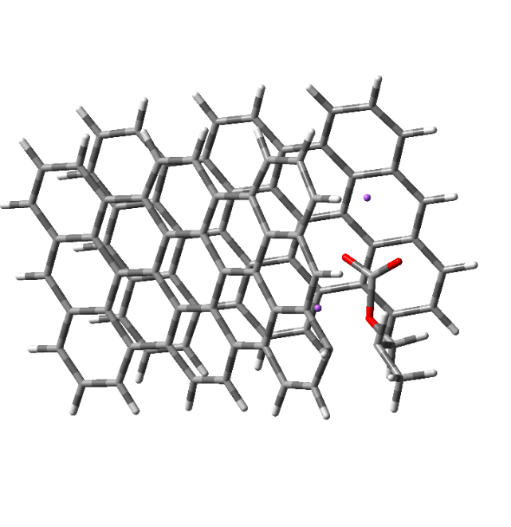 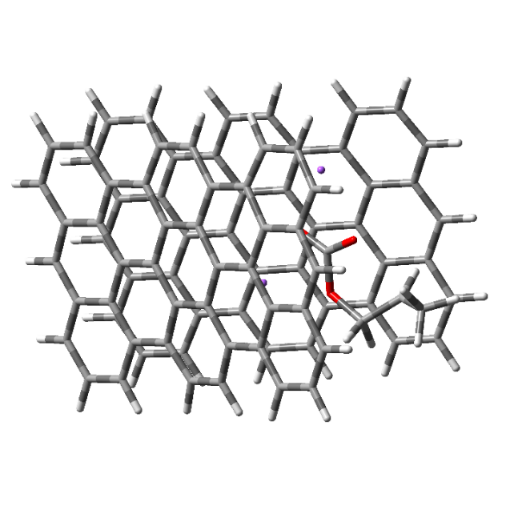 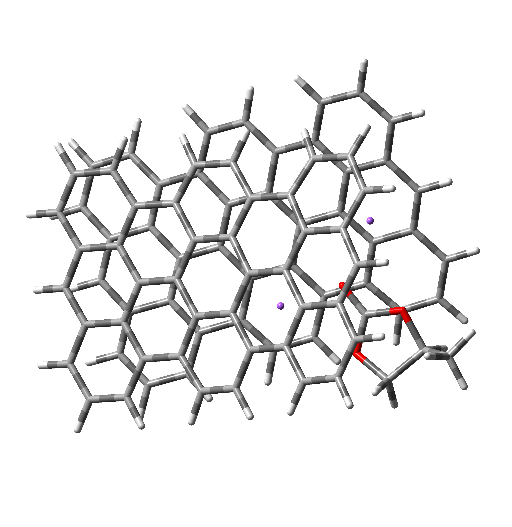 +ē
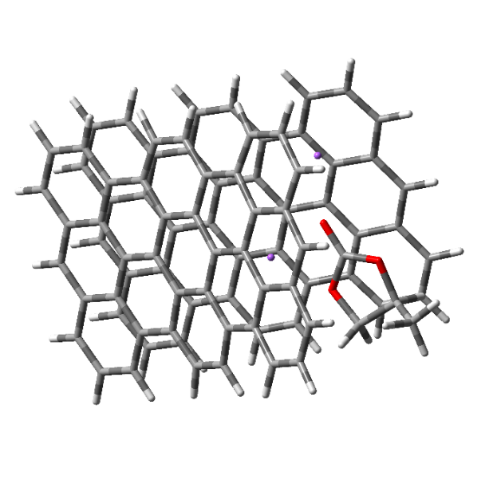 C4-O3
GPCNa2-TS1 (RE= 28.631)
GPCNa2 -IN1 (RE = -19.823 )
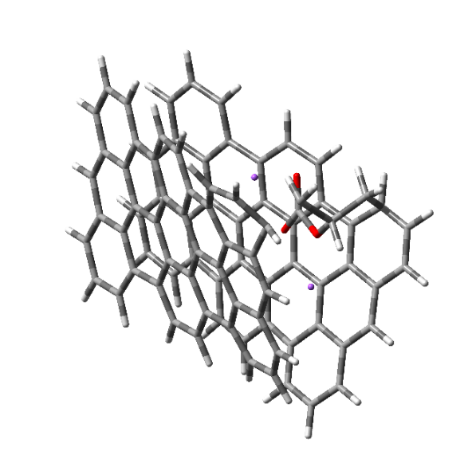 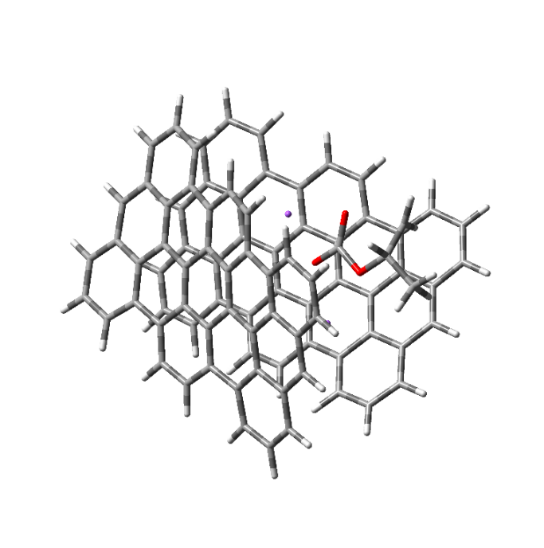 GPCNa2+
C5-O1
GPCNa2 (RE = 0.000)
Fig. Calculated transition states and products of PC decomposition in GPCNa2+ complex and their relative free energies (RE in kcal/mol) at B3LYP-D3/6-31G(d)  level of theory.
GPCNa2 -TS2 (RE = 32.569)
GPCNa2-IN2 (RE = -18.216)
In GPCNa2+ complex, the C4-O3 bond cleavage is favorable than in the C5-O1 bond cleavage.
The strong electrostatic interactions stabilized the product in GPCNa2+2 complex. 
Overall this pathway is thermodynamically and kinetically favorable.
9
PC Decomposition After One Electron Reduction
Table: Activation energy barrier (Ea in kcal/mol) and reaction energy (ΔE in kcal/mol) of product after C4-O3 bond cleavages in gas phase at B3LYP-D3/6-31G(d) level of theory.
The PC decomposition reaction through C4-O3 bond cleavage after one electron reduction is thermodynamically favorable at lower cell voltage.
In real situation cell voltage is lower at higher Na concentration thus, this results show that at lower cell voltage PC decomposition is thermodynamically favorable.
11
Conclusions
In presence of graphene electrode, the PC-Na+ decomposition after one electron is thermodynamically forbidden with positive reaction energy. Where in absence of graphene electrode, the PC-Na+ decomposition is kinetically and thermodynamically favorable through C4-O3 bond cleavage.
On the other hand, at lower cell voltage (i.e. higher sodium concentrations), PC decomposition through C4-O3 bond cleavage is kinetically and thermodynamically feasible. The presence of electrostatic interactions and charge buffering between PC and graphene increase the stability of the product in GPCNa2+ complex.
In conclusion, in graphene anode sodium ion battery, the PC decomposition occurs at lower cell voltage (i.e. higher sodium concentrations) through C4-O3 bond cleavage. Similarly, in experimental observations also PC decomposition occurs at the lower cell voltage. Thus, the present results are in good agreement with the experimental observations.
The PC decomposition in presence of electrode and in absence of electrode occurs through C4-O3 bond cleavage. However, to understand the decomposition mechanism of PC electrolyte it is essential and inevitable to consider the sodium ion concentration and electrolyte-electrode interactions.
11